Львівський державний університет безпеки життєдіяльності
МІЖНАРОДНЕ ГУМАНІТАРНЕ ПРАВО 
Тема 3: «Міжнародно-правовий захист жертв війни»
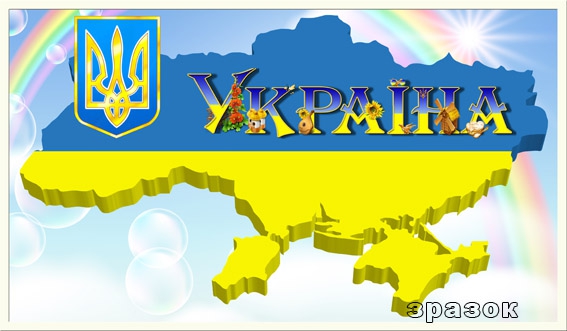 План
1. Основні правила захисту жертв збройних конфліктів.
2. Поранені і хворі.
3. Медичний персонал, медичні формування і установи. Духовний персонал.
4. Військовополонені.
5. Інститут та субститут держави-покровительки.
Женевські конвенці I-IV 1949 року.
Додаткові протоколи до Женевських конвенцій 1949 року (Протоколи І та ІІІ), 1977 року.
Базов В.П. Теорія та принципи міжнародного гуманітарного права : монографія / В.П. Базов. К. : Фенікс, 2020. 512 с.
Звичаєві норми міжнародного гуманітарного права / передм. Т.Р. Короткий, Є.В. Лук’янченко; вступ. стаття М.М. Гнатовський. Одеса : Фенікс, 2017. 40 с.
Література
[Електронний ресурс]: http://zakon.rada.gov.ua/
Основні правила захисту жертв збройних конфліктів
Питання №1
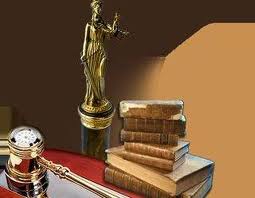 У всіх збройних конфліктах, міжнародних та неміжнародних, наступні категорії осіб не повинні піддаватися прямому нападу, крім часу, коли вони беруть участь у конкретних діях, що зумовлюють втрату захисту:
1) цивільні особи;
2) особи, які були виведені зі строю (hors de combat);
3) персонал, який має особливий захист, включаючи:
– медичний персонал;
– духовний персонал;
– персонал, який бере участь у наданні гуманітарної допомоги;
– цивільні журналісти;
– персонал, який бере участь в операціях з підтримки миру;
– персонал цивільної оборони.
Особи, які не є членами збройних сил і які не беруть або припинили брати безпосередню участь у бойових діях, за будь-яких обставин мають право на повагу та захист.
Поранені і хворі
Питання №2
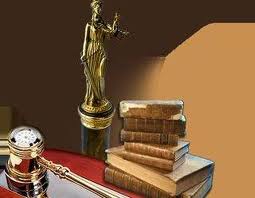 Відповідно до ст. 8 (а) Додаткового протоколу І до Женевських конвенцій, поняттям «поранені і хворі» охоплюються як військовослужбовці, так і цивільні особи, які внаслідок травми, хвороби або іншого фізичного чи психічного розладу або інвалідності потребують медичної допомоги чи догляду, та які утримуються від будь-яких ворожих дій.
Усі поранені, хворі та особи, які зазнали аварії корабля, що перебувають у владі сторони конфлікту, повинні отримати в максимально можливій мірі і в найкоротші терміни медичну допомогу та догляд, необхідні в силу їхнього стану.
Між пораненими і хворими не проводиться жодне розрізнення з будь-яких міркувань (національності, раси, статі, релігії, політичних переконань та ін.), окрім медичних.
З пораненими, хворими та особами, які зазнали корабельної аварії, слід поводитися гуманно і захищати їх від поганого поводження та грабунку особистих речей.
Медичний персонал, медичні формування і установи. Духовний персонал.
Питання №3
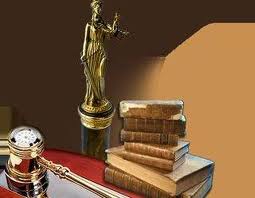 Женевські конвенції та Додаткові протоколи до них підтверджують право поранених та хворих – як комбатантів, так і цивільних осіб – бути позбавленими подальших страждань під час збройного конфлікту та право на отримання допомоги.
Медичні установи, транспорт та персонал чітко позначаються захисними знаками, такими як червоний хрест, червоний півмісяць і червоний кристал.
Забороняється здійснювати напади на медичний та духовний персонал, який виконує виключно свої медичні та духовні функції.
Особи з медичного та духовного персоналу втрачають право на захист, якщо вони здійснюють, окрім своїх гуманітарних функцій, дії, що завдають шкоду противнику.
Носіння індивідуальної легкої зброї з метою самооборони та захисту своїх пацієнтів не вважається дією, що завдає шкоду супротивнику.
Особовий склад збройних сил, спеціально підготований для виконання функцій тимчасового медичного персоналу (наприклад, тимчасові/допоміжні санітари-носильники), не повинен зазнавати нападів, коли вони виконують подібні обов’язки.
Військовополонені
Питання №4
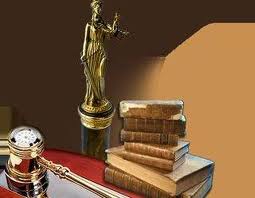 Військовополонені – це комбатанти, що потрапили у владу ворога, або особливі категорії некомбатантів, яким статус військовополоненого надається МГП.

Військовополоненими вважаються особи, що належать до однієї з наступних категорій:
• особовий склад збройних сил сторони, яка перебуває в конфлікті, включаючи особовий склад ополчення та добровольчих загонів, що входять до складу цих збройних сил (сюди належить і особовий склад регулярних збройних сил, який заявляє про вірність уряду або владі, яка не визнана стороною, що тримає в полоні);
• особовий склад інших ополчень та добровольчих загонів, що належать стороні, що перебуває в конфлікті, якщо ці ополчення та добровольчі загони відповідають нижченаведеним умовам:
– мають на чолі особу, відповідальну за своїх підлеглих;
– мають визначений і виразно видимий здалеку відмітний знак;
– відкрито носять зброю та – дотримуються у своїх діях МГП;
• цивільні особи, які йдуть за збройними силами за умови, що вони отримали на це дозвіл від тих збройних сил, які вони супроводжують;
• члени екіпажів судів торговельного флоту та екіпажів цивільної авіації сторін, які перебувають у конфлікті та не користуються більш сприятливим режимом через будь-які інші положення міжнародного права;
• учасники спонтанних масових виступів (levée en masse) та поранені, хворі та потерпілі корабельну аварію військовослужбовці, що потрапили у владу ворога.
МГП позбавляє статусу військовополоненого наступних осіб:
• будь-яку особу зі складу збройних сил сторони, яка перебуває в конфлікті та потрапляє до влади протилежної сторони в той час, коли вона займається шпигунством і найманців.
Інститут та субститут держави-покровительки
Питання №5
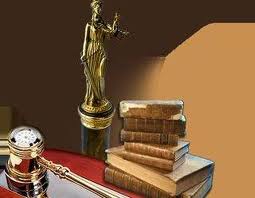 Державапокровителька – це нейтральна або інша держава, яка не є стороною конфлікту, була призначена однією стороною конфлікту, визнана іншою та погодилася виконувати функції, передбачені нормами МГП для держави-покровительки.
За відсутності угоди про державу-покровительку для виконання відповідних функцій може бути призначено МКЧХ або будь-яку іншу неупереджену гуманітарну організацію.
Основним завданням держави-покровительки є захист інтересів сторони в конфлікті, яку вона представляє.
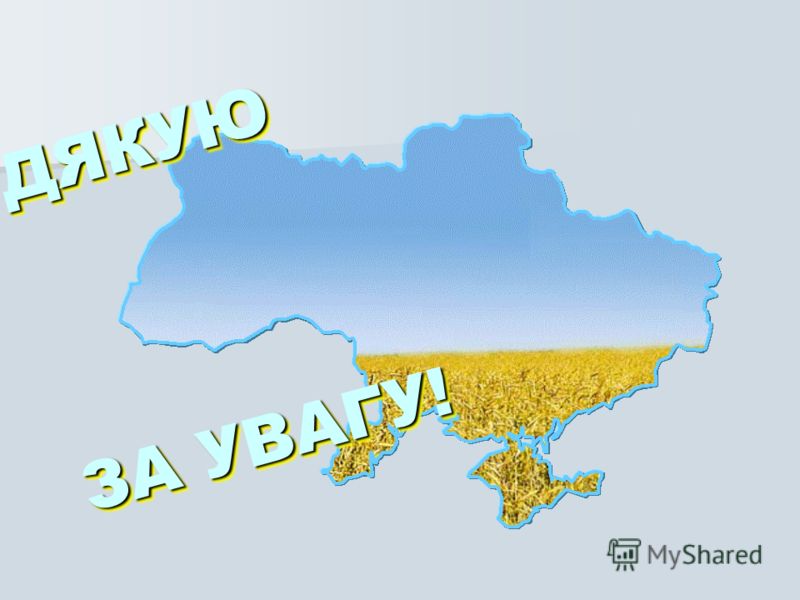